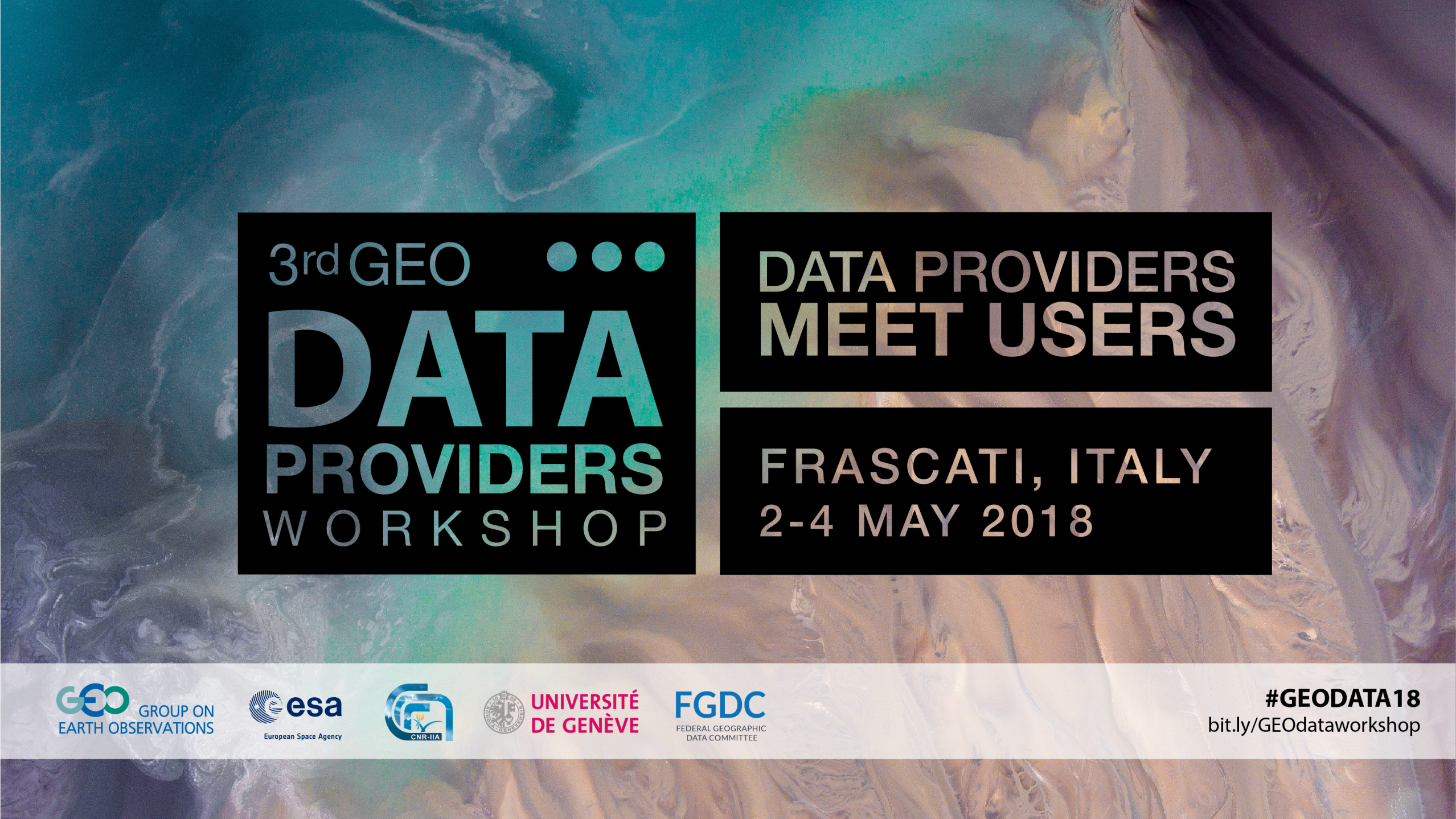 Landsat : Analysis Ready Data for Decision Making
Ivan DeLoatch / Executive Director / Federal Geographic Data Committee
Pete Doucette / Associate Program Coordinator / National Land Imaging Program, USGS
#ARD4Decisions
[Speaker Notes: Pete Doucette
Associate Program Coordinator
National Land Imaging Program]
Landsat / End-user Application(s)
“Moderate” resolution
8-day global landmass refresh for monitoring seasonal change
The “gold standard” of data calibration (radiometry/geometry)
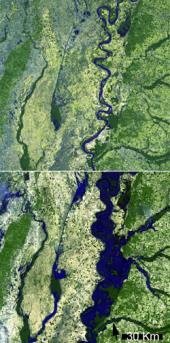 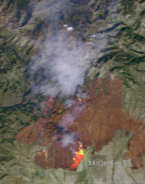 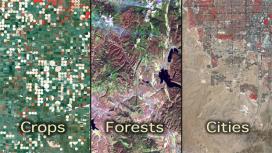 Flooding     Wildfire         Crops        Forests        Cities
[Speaker Notes: Discuss some of the End-User Applications and benefits.]
Data
Prep
Landsat / End-User Needs
Analysis
Users spend 80% of their time finding, cleaning, and reorganizing huge amounts of data, and only 20% of their time on actual data analysis that informs decision making.
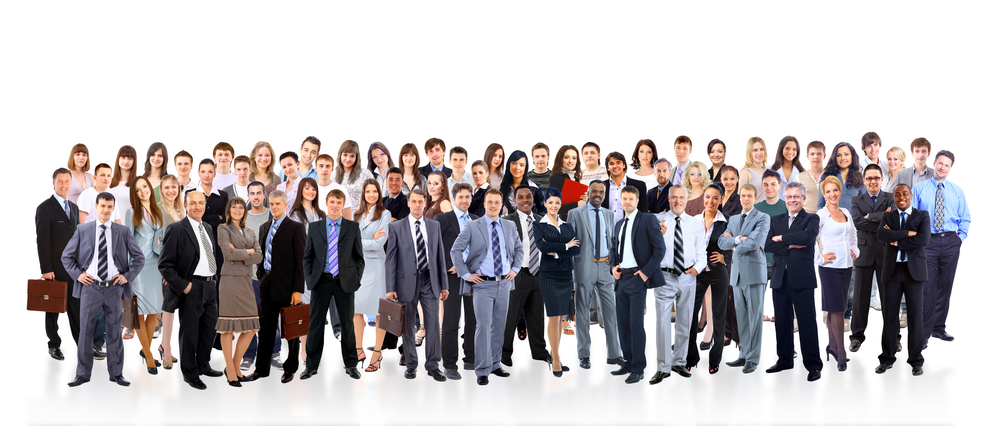 Data science80/20 rule
[Speaker Notes: Users spend 80% of their time finding, cleaning, and reorganizing huge amounts of data, and only 20% of their time on actual data analysis that informs decision making.]
Landsat / Analysis Ready Data Grid System
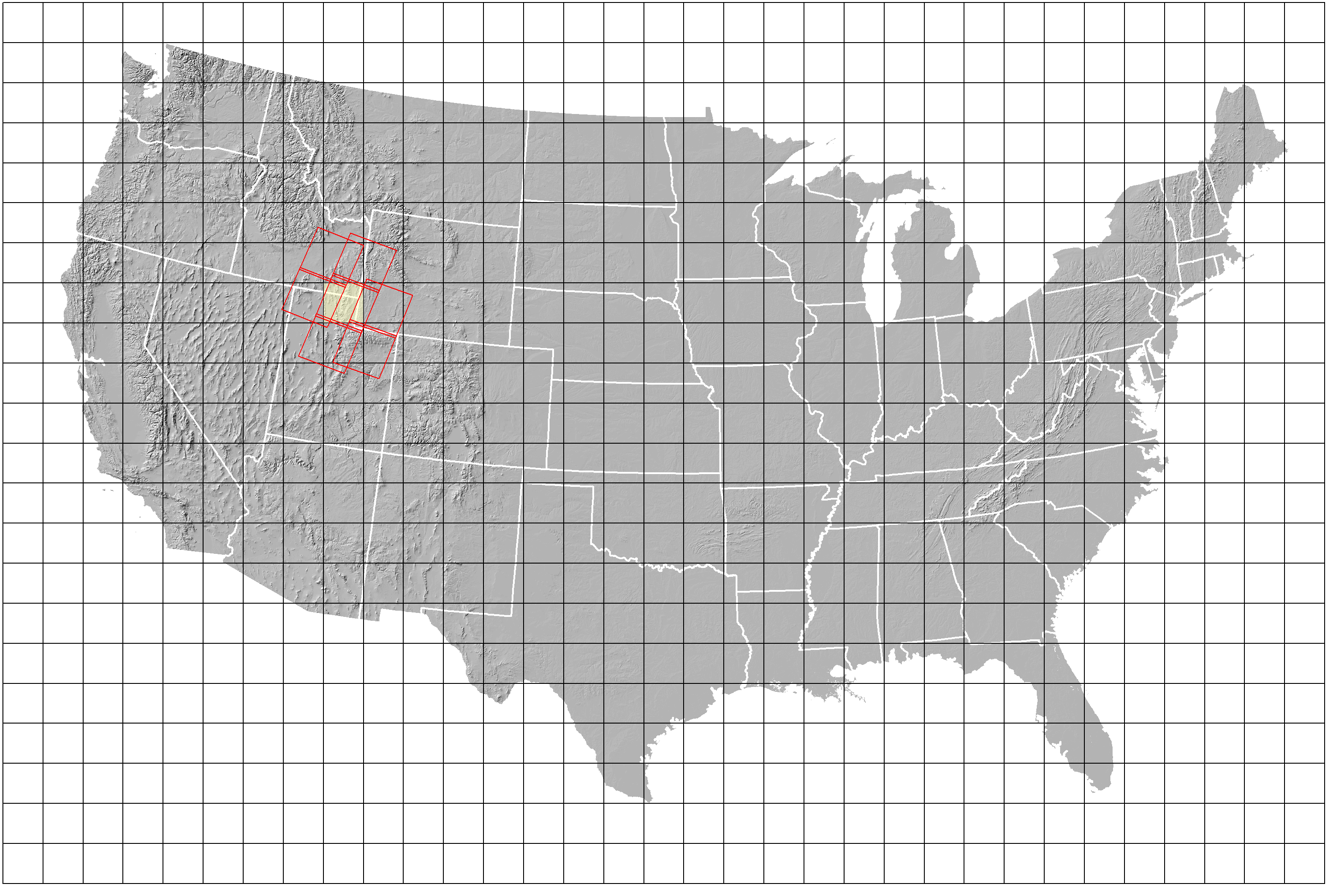 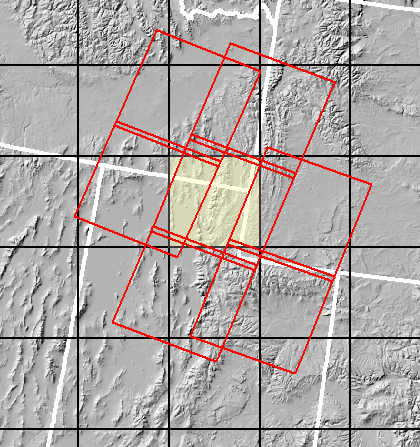 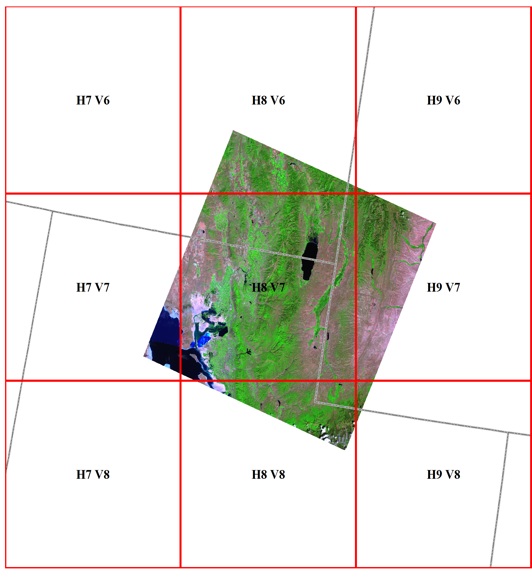 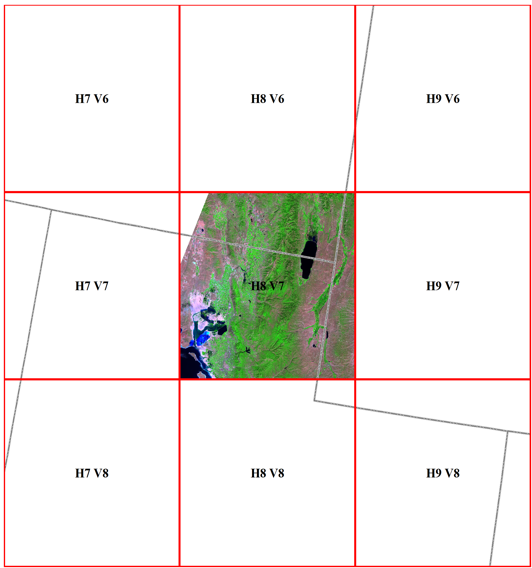 Grid cell: 5k x 5x 30m pixelsProjection: Albers equal area
Source: Dr. Doug Ramsey, Director of the Utah State University Remote Sensing/GIS Laboratory in Logan, Utah
[Speaker Notes: The Landsat team has worked hard over the past few years in developing “analysis ready data” (ARD) for the Landsat archive. 

This is a tremendous way to ‘unleash’ the power of the Landsat archive ‘out of the box’ for users. CAVEAT—ARD is currently available (as of Nov 2017) for the 50 states only. 

The other major aspect of ARD is going from a ‘scene-based’ access (as in slide 6), to a fixed and seamless grid system. Moreover, the Landsat data are stacked in time (and all consistently calibrated over time) for each grid tile, such that the user can access a time ‘stack’ for any given tile, and unpack the stack to perform time-series analysis.]
Landsat / Analysis Ready Data
Time
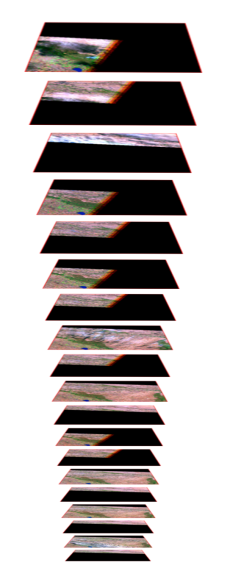 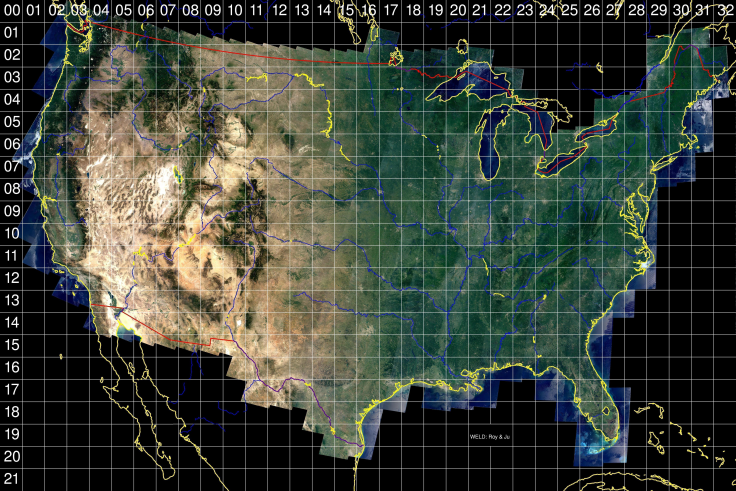 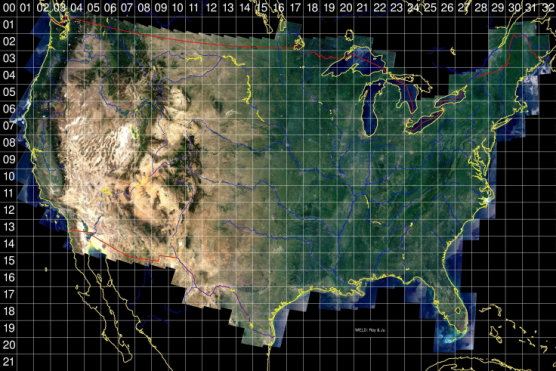 Fixed grid cells:  5,000 x 5,000 (30m pixel) on Albers Equal Area Conic/WGS84
Facilitated
time-series 
analysis
The Web-Enabled Landsat Data (WELD) tiling scheme for the conterminous U.S. being adapted for the LCMAP ARD (graphic courtesy of David Roy, SDSU).
A consistently processed 
“collection” with geometric and radiometric calibration
1972
[Speaker Notes: Moreover, the Landsat data are stacked in time (and all consistently calibrated over time) for each grid tile, such that the user can access a time ‘stack’ for any given tile, and unpack the stack to perform time-series analysis.]
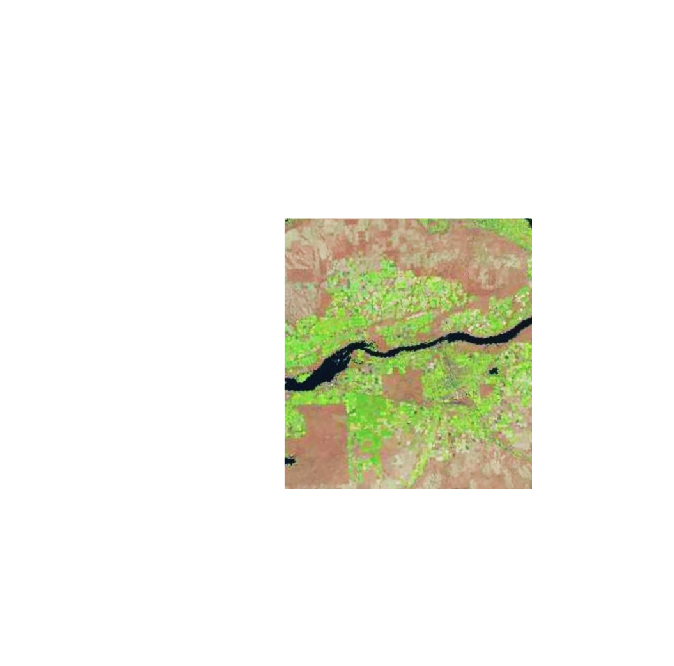 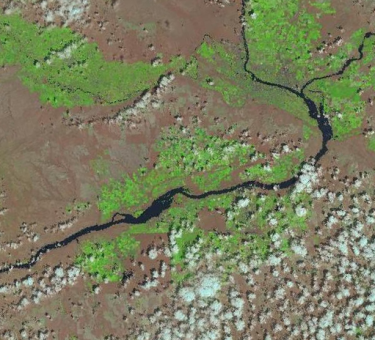 Landsat / ”Continuous” Change Detection & Classification (CCDC)
Time T(1)
Time T(2)
CCDC Pairwise vs. ARD Threshold & Intensity to detect change
Land class_1
Land class_2
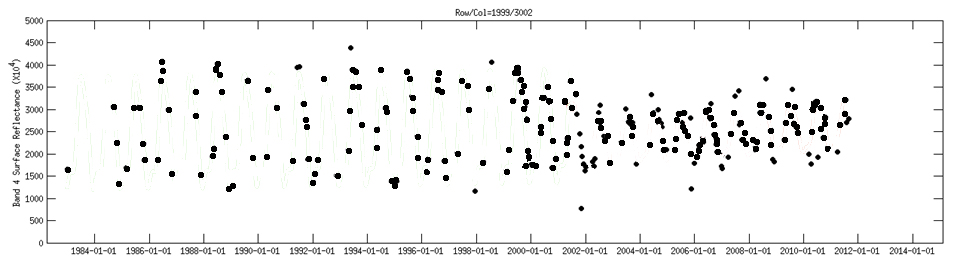 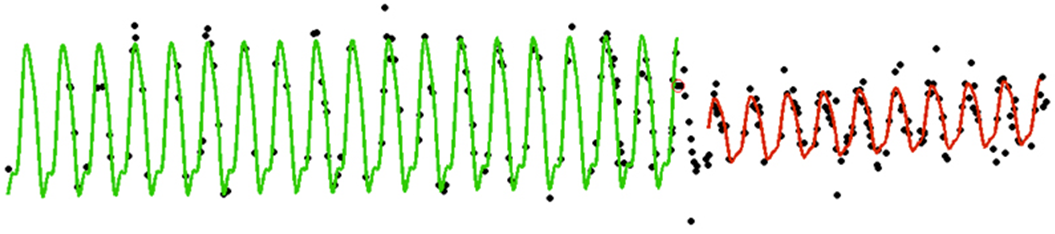 1984
1988
1992
1996
2000
2004
2008
2012
Graph adapted from C. Holden, Boston University
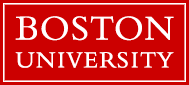 Zhu, Z. and C.E. Woodcock. 2014. Continuous change detection and classification of land cover using all available Landsat data. Remote Sensing of Environment 144:152–171.
Surface reflectance
Plot one pixel’s observation for each image
Time
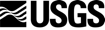 [Speaker Notes: ARD allows users to think well beyond the more conventional thinking of image ‘pairwise’ change detection, in which change is detected by thresholding differences between intensity values for a pair of images as scene here.  

‘continuous change detection and classification’ or CCDC, which was developed by researchers at Boston University (see paper citation), and which is being adapted by scientists at USGS EROS for land cover product generation across time. It is a ‘continuous’ change detection in that it uses all available observations in the archive (note that some observations are outliers, and need to be filtered out).]
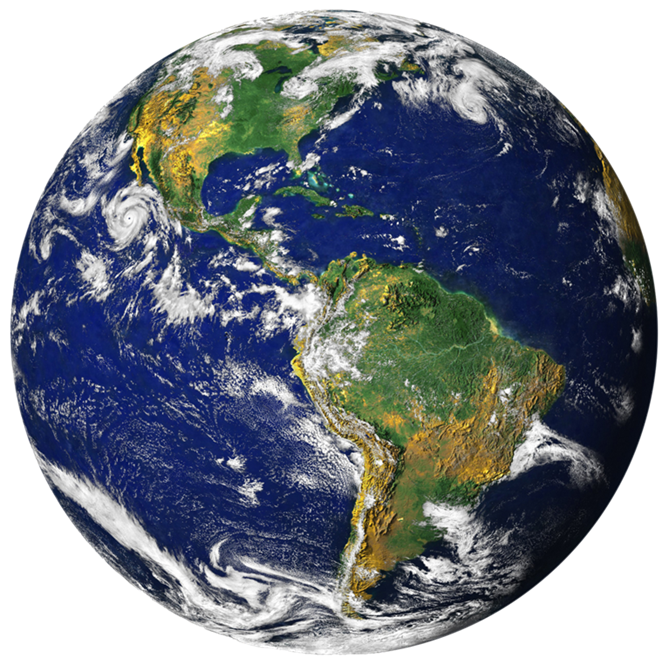 Integrated Monitoring and Forecasting Products
Landsat / ”Continuous” Change Detection & Classification
Socio-culture and economics
ARD Products allow users to assimilate and take advantage of a variety of products to support analysis
Data Assimilation
Fauna
Temporal
Spatial
Geology & Geomorphology
Soils
Ground & Surface Water
Flora
Atmosphere, Ocean, Ice
Land Cover & Land Use
[Speaker Notes: ARD products are not offered as ‘perfect’, but rather as an analysis ready alternative to users, many of which will be more than happy to take advantage of.]
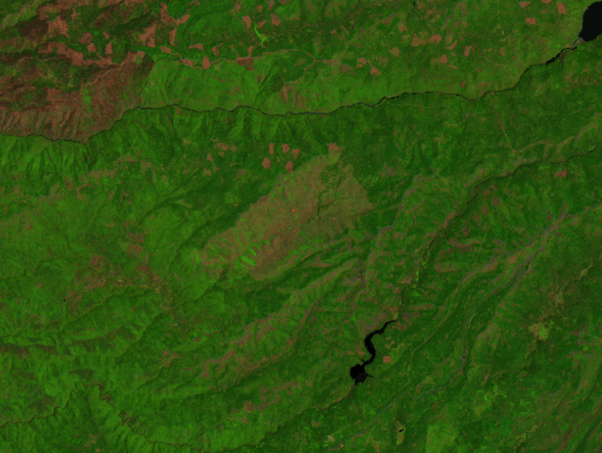 Landsat / A Pixel in Time––Going through fire”
Longer-term recovery
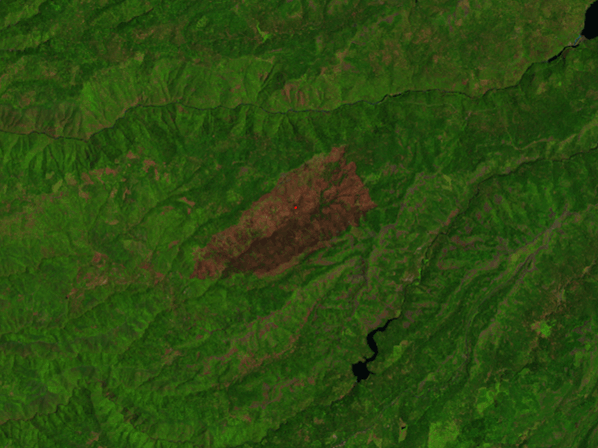 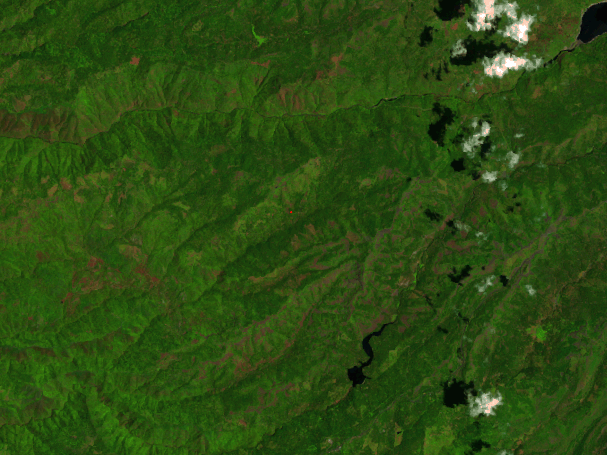 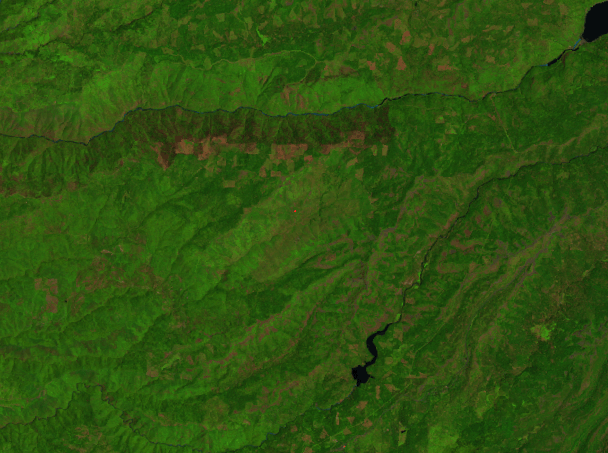 Post-fire recovery
Year fire occurred
Pre-fire
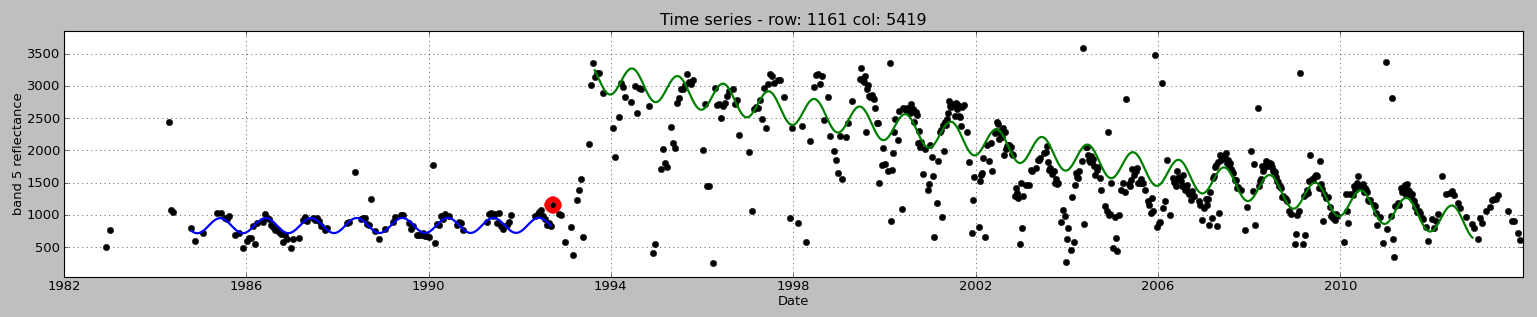 Change over time
Mid-IR band
A pixel history in 
Stanislaus National Forest, California
Regrowth trend
Reflectance (scale factor 0.0001)
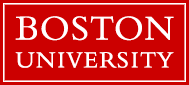 1984     1986       1988       1990      1992       1994       1996      1998       2000       2002      2004       2006       2008      2010       2012
Date
[Speaker Notes: Example #1 using the Change Detection & Classification system a user can monitor pre-fire, response and recovery efforts.]
Cropland
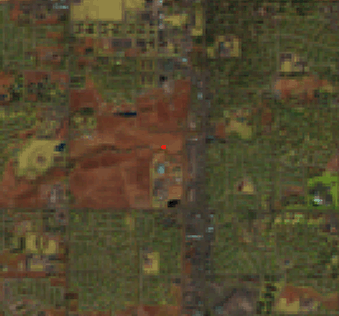 Hay/Pasture
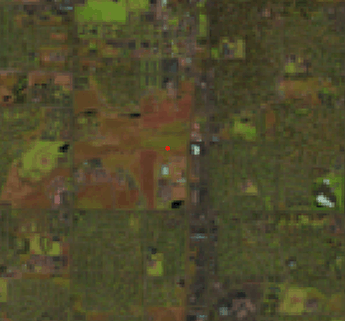 Landsat / A Pixel in Time––Land Use Change”
In conversion
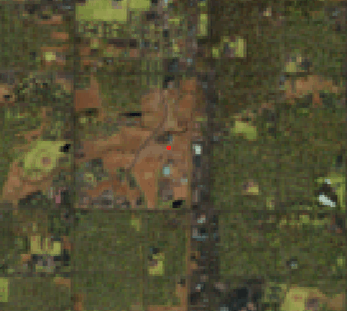 Developed
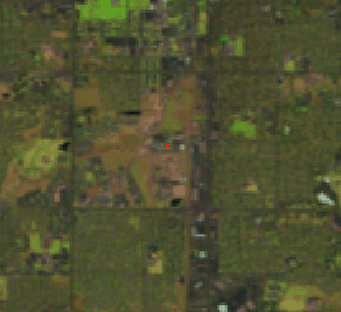 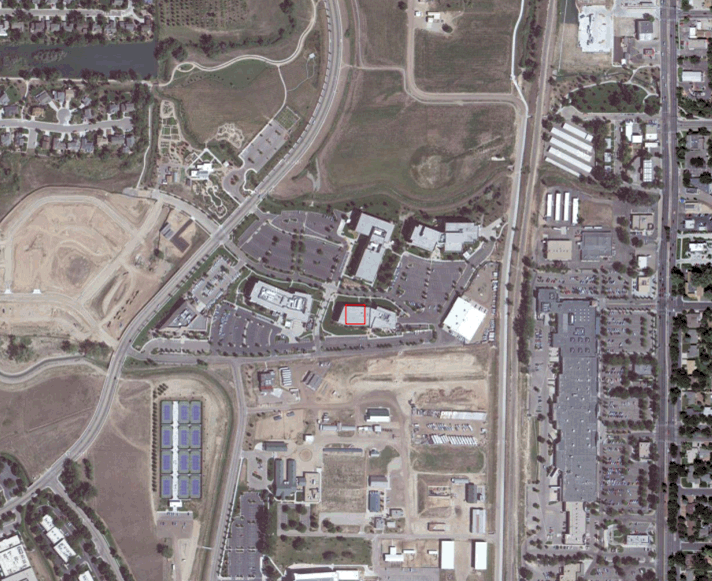 Reflectance (scale factor 0.0001)
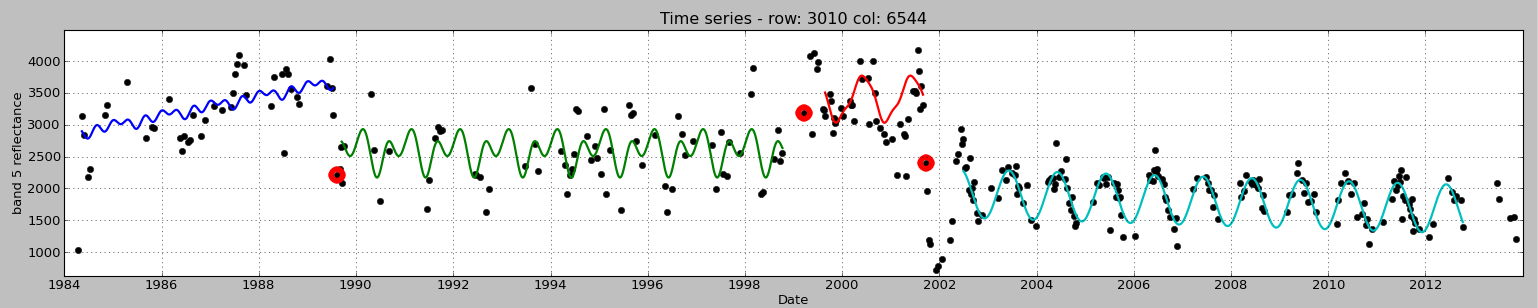 A pixel history of land use change in 
Fort Collins, Colorado
Ft. Collins USGS
Date
Change over time
1984     1986       1988       1990      1992       1994       1996      1998       2000       2002      2004       2006       2008      2010       2012
Mid-IR band
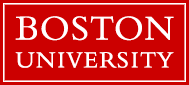 Class 1
Class 2
Class 3
Class 4
[Speaker Notes: Similarly

Example #2 using the Change Detection & Classification system a user can monitor and anlalyze land use changes]
Landsat / Harmonizing Landsat and Sentinel Products
May 4, 2016 (S2)
Aug 8 (L8)
Aug 17 (L8)
Sep 1 (S2)
Oct 20 (L8)
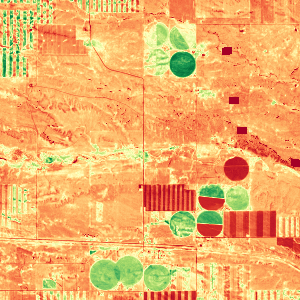 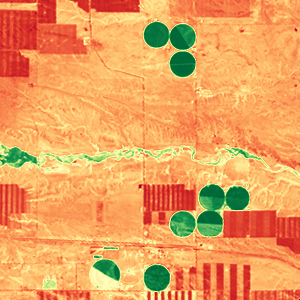 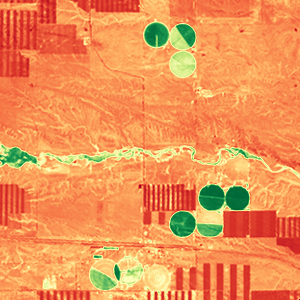 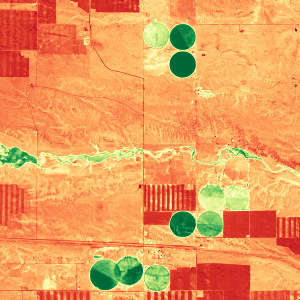 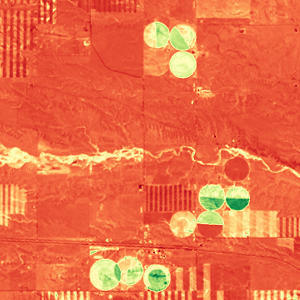 3km
Harmonized Landsat / Sentinel-2 Products
Laramie County, WY
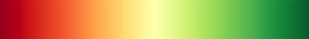 0.1       NDVI      0.9
Slide borrowed from 
Jeff Masek, NASA
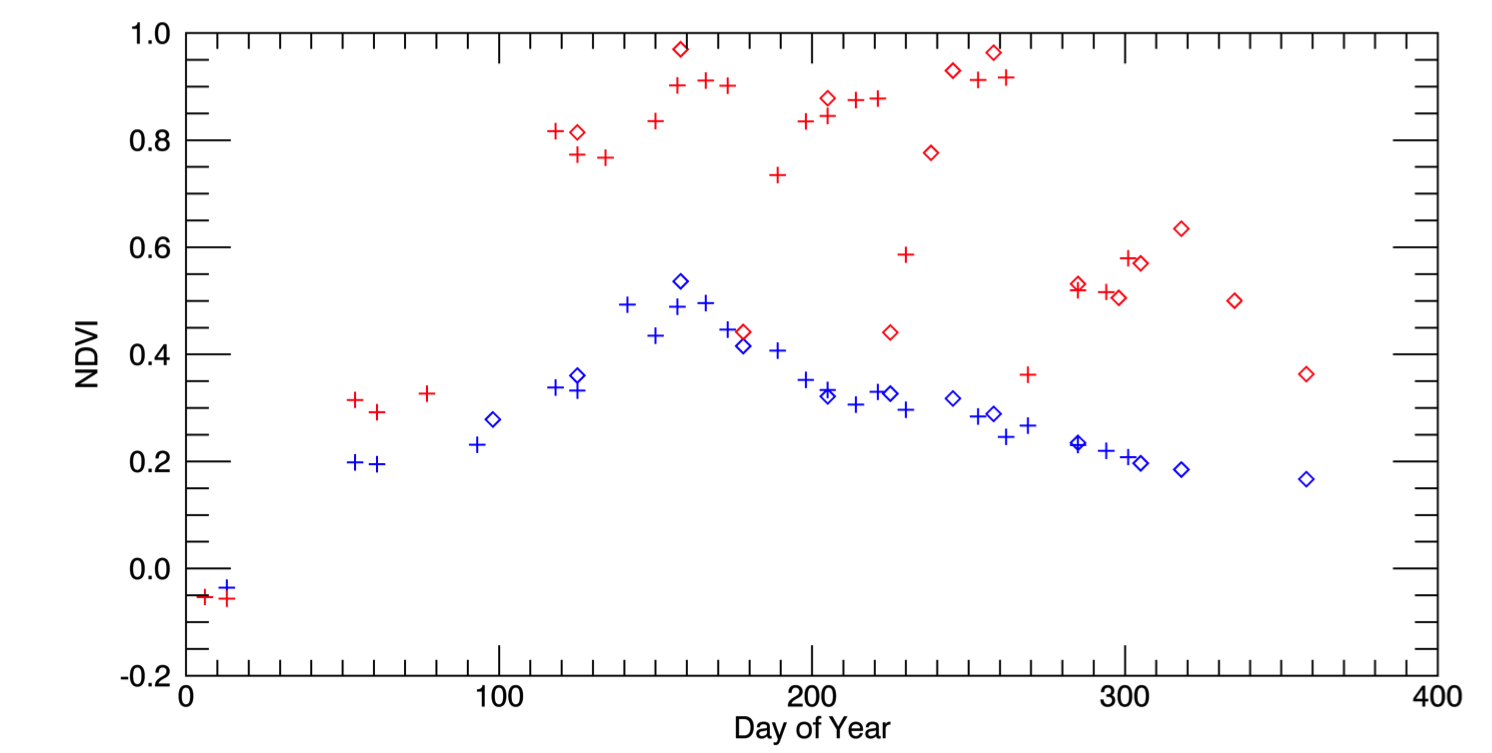 Seasonal phenology (greening) for natural grassland and irrigated alfalfa fields observed from Harmonized Landsat/Sentinel-2 data products.
Sentinel-2Landsat-8
+
Alfalfa
The high temporal density of observations allows individual mowing events to be detected within alfalfa fields.  HLS Products available from: https://hls.gsfc.nasa.gov
NDVI
Grassland
mowing
Day of Year
[Speaker Notes: Point out collaboration efforts underway to harmonize landsat and sentinel data.  Example showing seasonal phenology for natural grassland and irrigated alfalfa fields.]
Landsat / End-user Application(s)
“Moderate” resolution
8-day global landmass refresh for monitoring seasonal change
The “gold standard” of data calibration (radiometry/geometry)
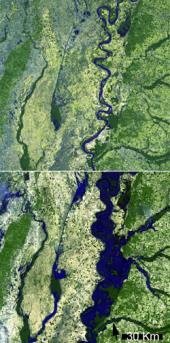 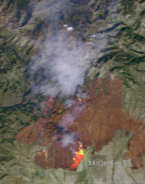 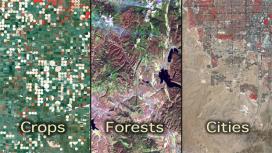 Flooding     Wildfire         Crops        Forests        Cities
[Speaker Notes: Much has been accomplish can be applied to many applications – Currently US only  Next step Global ARD]
Thank you
Landsat : Analysis Ready Data for Decision Making
Ivan DeLoatch / Executive Director / Federal Geographic Data Committee
Pete Doucette / Associate Program Coordinator / National Land Imaging Program, USGS
#ARD4Decisions